Do Now
Get pH/pOH worksheet checked
Work on “Do Now” problems 
Acids & Bases Quest Thurs 5/2
Neutralization=When an acid and base react with each other
Consider the Reaction between Acetic Acid and Sodium Hydroxide: 
HC2H3O2 + NaOH  _________  + ______
1. What is the neutral compound that is formed when an acid and base react? 
		H2O
2. What is the second compound that is formed? 
		NaC2H3O2
NaC2H3O2
H2O
Every Neutralization Reaction Involves: 
acid + base  water + salt (ionic compound)

Neutralization reactions are double replacement reactions!
Practice
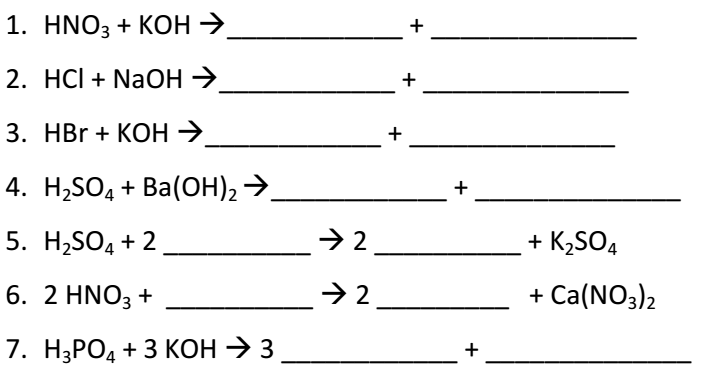 Titration
Titration-a method used to calculate the concentration (molarity) of an unknown acid or base
**Acid of known concentration is added to a base of unknown concentration, or vice versa. 
When the moles of  H+ = moles of  OH-, the solution is neutral and the titration is complete.
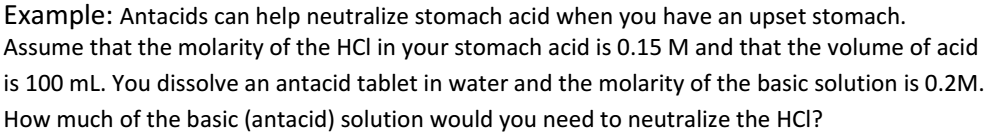 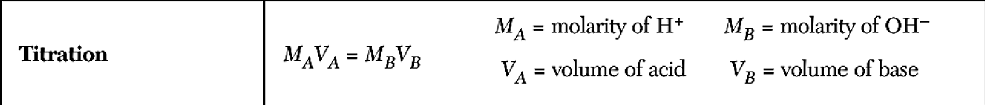 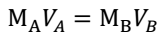 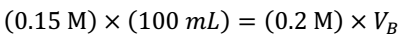 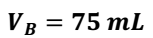 Sample Problem 1: What is the concentration of a solution of HI if 0.3 L is neutralized by 0.6 L of 0.2 M solution of KOH?
MA=VA=MB=VB=
?
MA x 0.3L = 0.2 M x 0.6 L
0.3 L
MA = 0.4 M
0.2 M
0.6 L
Sample Problem 2: What is the concentration of a hydrochloric acid solution if 50.0 mL of a 0.250 M KOH solution are needed to neutralize 20.0 mL of the HCl solution of unknown concentration?
MA=VA=MB=VB=
Sample Problem 3: A particular acid has an H+ concentration of 0.1 M and a volume of 100 mL. What volume of a base with a 0.5 M OH- concentration will be required to neutralize the reaction?
MA=VA=MB=VB=